RB Tree Rotation
Left Rotation: Sample example of RB Tree
Logic of T.nil
Left Rotation: Assume Sub tree component
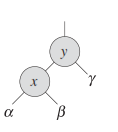 Left Rotation for node X
Right Rotation: Assume Sub tree component
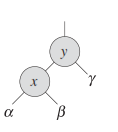 Right Rotation on Y
Left Rotation Algorithm
Example: 1: Left Rotation
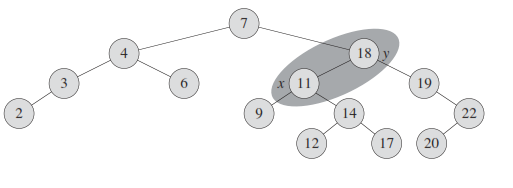